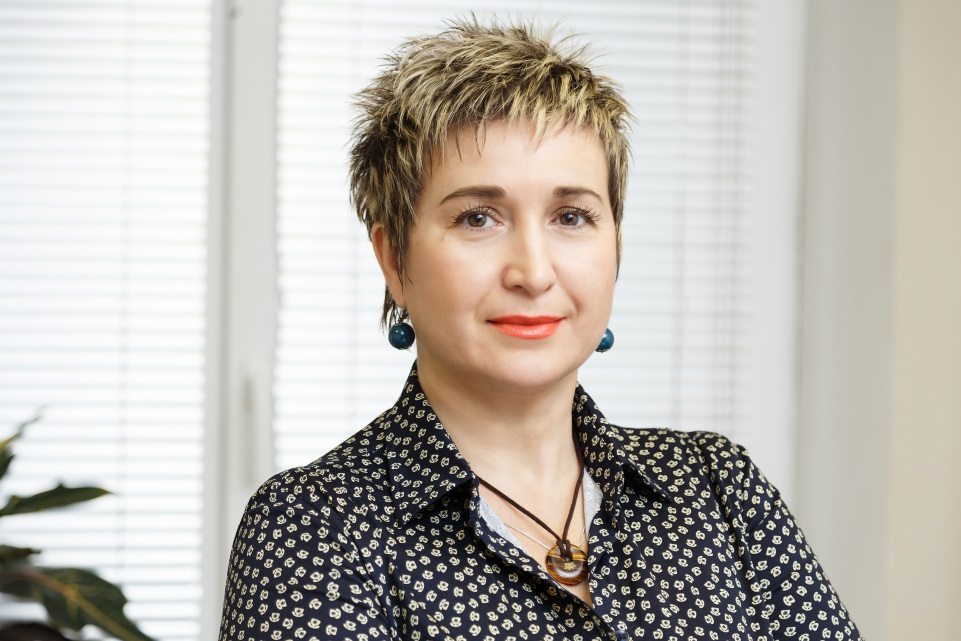 Кретова Наталья
ООО «КАДИС»Бухгалтерия и Аудит
Networking Club 6.0
15.05.2019г.
ИП как бизнес или            «ИНСТРУМЕНТ» в бизнесе?
ИП СТИВЕН СИГАЛ: ГОЛЛИВУДСКИЙ АКТЁР ЗАРЕГИСТРИРОВАЛСЯ КАК ПРЕДПРИНИМАТЕЛЬ В ЭЛЕКТРОСТАЛИ
зарегистрировал ИП, чтобы легально работать и платить налоги в России
Голливудский актёр Стивен Сигал, ставший гражданином России, зарегистрировался в качестве индивидуального предпринимателя в подмосковной Электростали. 
В описании деятельности ИП Стивен Сигал фигурируют зрелищно-развлекательная деятельность, исполнительское искусство, спорт, звукозапись и издание музыкальных произведений.
Представитель актера Анар Рейбанд сообщил Пятому каналу, что артист зарегистрировал ИП, чтобы легально работать и платить налоги на территории России.
Сигал также рассмотрит возможность выступления в России на частных корпоративах в качестве музыканта или ведущего, пишет «Газета.ру».
Открыть ИП  легко и просто
Подготовка документов для регистрации: 
1. Самостоятельно; 
2. Через бесплатный электронный сервис 
      Деловая среда СБЕРБАНКА; 
3. Аутсорсинговой фирмой. 

Подача документов на регистрацию:
 1. Лично;
 2. Почтой РФ; 
3. Через представителя по доверенности;
РЕГИСТРАЦИЯ ИП
Стоимость регистрации ИП в случае самостоятельной регистрации будет равна размеру госпошлины — 
  800 рублей
регистрация ИП осуществляется только по месту регистрации физ. лица (прописка в паспорте), а свою деятельность индивидуальный предприниматель может вести по всей территории России не создавая обособленных подразделений как в случае с ООО.
Срок регистрации ИП налоговым органом определён законом и равняется 3 рабочим дням,
Подготовка документов на регистрацию ИП самостоятельно
подготавливаете и распечатываете следующие документы: 
 заявление о государственной регистрации физического лица в качестве индивидуального предпринимателя по форме P21001; 
 ксерокопию паспорта; 
 квитанцию на оплату госпошлины за государственную регистрацию индивидуального предпринимателя 800руб., оплачиваете её. 
Плюсы: — бесплатно; Минусы: — затраты личного времени; — возможность отказа в регистрации ИП в связи с ошибкой в заявлении.
Подготовка документов на регистрацию ИП через бесплатный электронный сервис
Преимущество ЭЛЕКТРОННЫХ СЕРВИСОВ
Удобство и быстрота внесения данных непосредственно через страницы сайта и получение уже готовых к распечатке документов. 
Исключение возможности допущения ошибки при заполнении формы Р21001, которая может повлечь за собой отказ в регистрации ИП.

Плюсы: — бесплатно; — экономия личного времени; — исключение возможности отказа в регистрации ИП в связи с ошибкой в заявлении. 
Минусы: — нет.
Предприниматель - человек самостоятельный и много читающий
Определение:
Предпринимательской
является самостоятельная, осуществляемая на свой риск деятельность,
направленная на систематическое получение прибыли от пользования имуществом, 
от продажи товаров, выполнения работ или оказания услуг 
лицами, зарегистрированными в этом качестве в установленном законом порядке».
Личностная природа ИП
Имеет место всецелая принадлежность определенной деятельности определенному человеку!
Взвешивание имущественных рисков
Имущество ИП не разделено на производственное и личное, и, таким образом, в случае возникновения долгов, банкротства и т.д. отвечать ИП будет всем принадлежащим ему имуществом. Закрытие ИП не спасет предпринимателя от долгов перед наемными работниками, партнерами и бюджетом.
В отличии от ИП учредитель ООО, в соответствии со ст.56 ГК, не отвечает по обязательствам ООО своим личным имуществом. Впрочем, постепенно ООО и ИП нивелируются в этом отношении. Так, вводится понятие субсидиарной ответственности учредителей, а ст. 49 НК предусматривает обращение взыскания по налогам на личное имущество учредителей.
Вопрос ?
Добрый день! Планирую открыть ИП для ведения внешнеэкономической деятельности, но смущает то, что ИП отвечает всем своим имуществом по долгам. Наслышан про различные рейдерские захваты хочу проконсультироваться со знающими людьми. 
1) Планируется высоко доходный внешнеэкономический бизнес, абсолютно честный по своей сути (продажа программного обеспечения за рубеж). Без наёмных сотрудников. 
2) В собственности у будущего ИП имеется:
* квартира в которой никто не прописан, но живёт вся семья 
* 1/3 квартиры (после приватизации), в которой прописана вся семья 
* 1/2 коммерческой недвижимости.
 Каковы шансы стать жертвой "наезда" с целью отъёма имущества?    Например через фабрикацию долгов и затем взыскания их через суд?
ОТВЕТ
Имущество, на которое не может быть обращено взыскание, перечислено в ст. 446 ГПК РФ:
жилое помещение (его части), если для гражданина-должника и членов его семьи, если оно является единственным пригодным для постоянного проживания помещением;
земельные участки, на которых расположены, указанные жилые помещения; 
предметы обычной домашней обстановки и обихода, вещи индивидуального пользования (одежда, обувь и другие), за исключением драгоценностей и других предметов роскоши; 
используемые для целей, не связанных с осуществлением предпринимательской деятельности, племенной, молочный и рабочий скот, олени, кролики, птица, пчелы, корма, необходимые для их содержания до выгона на пастбища (выезда на пасеку), а также хозяйственные строения и сооружения, необходимые для их содержания;
семена, необходимые для очередного посева;
 продукты питания и деньги на общую сумму не менее установленной величины прожиточного минимума самого гражданина-должника и лиц, находящихся на его иждивении; 
топливо, необходимое семье гражданина-должника для приготовления своей ежедневной пищи и отопления в течение отопительного сезона своего жилого помещения;
средства транспорта и другое необходимое гражданину-должнику в связи с его инвалидностью имущество; 
призы, государственные награды, почетные и памятные знаки, которыми награжден гражданин-должник.
Риски индивидуального предпринимателя
Главные особенности деятельности ИП
Ограниченность доступа к финансовым ресурсам.
  Деятельность индивидуальных предпринимателей характеризуется небольшим масштабом производства и высоким уровнем неопределённости, что не позволяет получать кредиты или получать их с дополнительными надбавками за риск.
Главные особенности деятельности ИП
Невозможность чёткой оценки финансового состояния.
 Большинство индивидуальных предприятий формируют упрощённые формы отчётности, что не позволяет чётко определить показатели прибыльности, ликвидности, финансовой устойчивости.
Главные особенности деятельности ИП
Отсутствие узнаваемости 
Неизвестность большинства индивидуальных предпринимателей не позволяет сформировать имидж, который мог бы увеличить уровень капитализации предприятия и позволить привлечь заёмные финансовые средства на более выгодных условиях.
Главные особенности деятельности ИП
Зависимость деятельности от внешних условий 
 Незапланированные убытки (недополученные прибыли) для индивидуальных предпринимателей имеют более значительные последствия, чем для крупных или даже средних предприятий, поскольку запас финансовой устойчивости у малых бизнес-единиц на порядок ниже, чем у других участников экономической системы.
Бухучет и налоговые риски
Виды налогообложения ИП
ЕСХН — единый сельскохозяйственный налог;
ОСНО — общая система налогообложения;
УСН — упрощенная система налогообложения;
ПСН — патентная система налогообложения;
ЕНВД — единый налог на вмененный доход.
Наиболее безопасной для ИП является УСН и патентная система.
При использовании этих систем налогообложения предприниматель не должен доказывать наличие у него расходов!
Должен ли ИП вести бухучет?
Бухгалтерское законодательство предусматривает, что ИП могут не вести бухгалтерский учет, если в соответствии с законодательством РФ о налогах и сборах они ведут учет доходов или доходов и расходов характеризующих определенный вид предпринимательской деятельности (п. 1 ч. 2 ст. 6 Федерального закона от 06.12.2011 № 402-ФЗ). А поскольку такой учет ИП ведут как при общей системе налогообложения, так и при спецрежимах, бухучетная «льгота» применяется ко всем предпринимателям. Это означает, что нет обязанности ведения бухгалтерского учета ИП, которые применяют ЕСХН, УСН, ЕНВД и  ИП на патенте (ПСН).
Должен ли ИП вести бухучет?
ведение бухгалтерского учета ИП – это его право: обязать его вести бухучет нельзя, но принять решение вести бухгалтерский учет он может сам, с целью осуществления учета и контроля за ТМЦ и денежными средствами, учета заработной платы персонала, уплаты взносов и налогов, учета расчетов с контрагентами.
 Индивидуальные предприниматели могут использовать упрощенные способы ведения бухгалтерского учета (ч. 4 ст. 6 Федерального закона от 06.12.2011 № 402-ФЗ).
Для предоставления отчетности в налоговую предпринимателю можно обратиться в аутсорсинговую компанию.
Стоит ли ИП готовиться к выездной налоговой проверке?
Выездная налоговая проверка индивидуального предпринимателя не очень отличается от таковой в отношении юридического лица – перечень подлежащих проверке документов приблизительно одинаков.
Что затребуют налоговики?
запрашивают документы, относящиеся к деятельности ИП;
изучают правомерность применения льгот и спецрежимов;
проводят перекрестные проверки с вашими контрагентами, чтобы удостовериться в отсутствии каких-либо расхождений;
осматривают помещения, где велась деятельность;
пользуются другими обширными полномочиями, предоставленными им Налоговым кодексом.
Проверка может происходить только у того ИП, который был зарегистрирован более трёх лет назад.
Согласно Налоговому кодексу, выездная налоговая проверка индивидуального предпринимателя может содержать следующие операции:
-инвентаризация;
-предоставление предпринимателем необходимой документации;
-экспертиза с привлечением эксперта на договорной основе;
-пользование услугами переводчика;
-привлечение свидетелей с последующей процедурой допроса.
Территорией проверки на выезде считается офис предпринимателя; при отсутствии такового ИП может быть приглашён в помещение налогового органа. 
В начале проверки подвергается рассмотрению сдаваемая ИП налоговая отчётность.
 Проверка бухгалтерских документов осуществляется только в случае наличия таковых у ИП.
В то же время все субъекты хозяйствования ведут Книгу, в которую вносят данные о проведённых операциях. 
Она и является документом, применяющимся в расчёте налоговой базы конкретного предпринимателя, в зависимости от выбранной им при регистрации формы налоговых отчислений.
Налоговая запустила проверки «дорогих» покупок в регионах
Предприниматель из Саратовской области рассказал:
 «Меня вызвали на беседу к налоговикам в конце декабря, после того, как я купил машину за 3,6 миллиона рублей. Причина вызова в Федеральную налоговую службу (ФНС): мое ИП официально не показывает прибыли, которая позволяла бы мне купить подобный автомобиль, — рассказывает собеседник „URA.RU“.
— Выглядело так, будто у сотрудников ФНС есть какие-то установки насчет людей, чьи покупки превышают их доходы», — говорит он.
Выявить несовпадение между финансовым состоянием человека и дорогой покупкой могут информационные системы ФНС. 
«У налоговой есть сведения о доходах человека — сколько дохода задекларировано, из чего исчисляются налоги.
 Все это содержится в информационной системе, которая „питается“ самыми различными данными. Если без доходов, или зарабатывая копейки, он вдруг купит „Бентли“, это покажет анализ данных, и налоговый инспектор может применить  меры дополнительного контроля».
Как избежать налоговой проверки при закрытии ИП
что надо сделать при принятии решения прекратить свой бизнес?
Последовательно уменьшать обороты, в итоге свести их к нулю.
Закрыть дебиторскую/кредиторскую задолженности.
Уволить сотрудников, провести все окончательные взаиморасчеты с ними, убедиться, что все кадровые документы в наличии и правильно оформлены.
Провести сверку со всеми госорганами и убедиться, что у ИП нет долгов по налогам, пеням и штрафам, а также сдана вся необходимая отчетность.
При наличии кассового аппарата снять его с учета.
Закрыть банковский расчетный счет.
Привести всю бухгалтерскую документацию в порядок.
Важные рекомендации
ИФНС имеет право произвести выездную проверку в течение 3 лет после закрытия ИП, поэтому нельзя уничтожать сразу все документы.
Не только ИФНС имеет право провести проверку и взыскать налоги с уже закрывшегося ИП.
Российское законодательство позволяет закрыться со всеми долгами в бюджетные и внебюджетные фонды, но обязанность по их уплате перейдет на бывшего предпринимателя как на физическое лицо. 
На сумму долга будут накручиваться пени. Не тяните – погасите долги!
Как можно «попасть» на налоги после закрытия ИП?
Предприниматель Воронежской области осуществлял деятельность, связанную с грузоперевозками на ЕНВД.
После закрытия ИП, автомобиль КАМАЗ был продан за 1250 тыс.руб. Через год ИФНС доначислила «закрытому» ИП НДС к уплате в сумме 190 тыс.руб.
Вывод:
ОТКРЫТЬ ИП МОЖНО , НО ЗАКРЫТЬ ЕГО УЖЕ НЕЛЬЗЯ НИКОГДА 
ОТВЕТСТВЕННОСТЬ ЗА ДЕЯТЕЛЬНОСТИ ПО ИП МОЖЕТ НАСТУПИТЬ И СПУСТЯ НЕСКОЛЬКО ЛЕТ
Бизнес с привлечением ИП
Работа с ИП: какие риски?
Очевидная выгода работы с индивидуальным предпринимателем по сравнению с физическим лицом приводит к тому, что фирмы начинают оформлять своих сотрудников регистрироваться в налоговой инспекции в качестве ИП. И продолжать работу уже не по трудовому договору. 
При таких условиях компания экономит на уплате страховых взносов, не обязана удерживать НДФЛ и проводить аттестацию рабочих мест. Сотрудник, напротив, оказывается в менее выгодном положении: у него нет права на получение отпускных, оплачиваемый больничный листок, а также на сохранение места работы в случае ухода в декретный отпуск.
Работа с ИП: какие риски?
подобные действия работодателя — понуждение работников к регистрации ИП — могут квалифицироваться как схема, направленная на уклонение от уплаты налогов.
Судебная практика в пользу ИФНС
Судебная практика подтверждает, что риск существует, и он достаточно высок.
 К примеру, такая ситуация рассмотрена в определении Верховного суда от 27 февраля 2017 г. № 302-КГ17-382. 
По итогам проверки налоговая инспекция пришла к выводу, что компания уклонялась от выполнения функций налогового агента, заключила договоры с несколькими индивидуальными предпринимателями. Протест компании во внимание не приняли. Суд оставил без изменений решение налогового органа о доначислении суммы НДФЛ.
Признаки опасного договора
Переквалифицировать отношения между ИП и компанией в трудовые контролирующим органам поможет и сам договор, если в нем:
используются термины «работник», «должность»;
оплата связана с выполнением обязанностей, с соответствующей трудовой функцией, а не с конкретным объемом услуг или работ;
предусмотрена обязанность подчиняться трудовому распорядку компании, установлено рабочее время;
есть условие об оплате в соответствии с окладом;
описаны условия начисления премий.
Придерживаться принципа экономической обоснованности
выбор ИП обоснован оптимальным соотношением цена — качество;
заключен договор оказания услуг на тех что и с обычным поставщиком, условиях;
ИП сам несет расходы, связанные с оказанием услуг;
ИП достаточное время представлен на рынке, у него имеются и другие заказчики, помимо вашей компании;
факт ведения переговоров с поставщиком перед заключением договора подтверждается перепиской.
Изменение статуса ИП в течение договора
В период действия договора предприниматель снялся с налогового учета, хотя и продолжал получать вознаграждение и предоставлять акты выполненных работ заказчику. В итоге суд признал отношения между исполнителем и заказчиком в период, когда исполнитель уже не был зарегистрирован как ИП, трудовыми, Компании-заказчику доначислили страховые взносы по выплатам, произведенным исполнителю. 
Ситуация, рассмотренная Верховным судом в деле № А60-59230/2015 — спор между Пенсионным фондом и компанией
Незаконные схемы дробления бизнеса
ИФНС о дроблении бизнеса
на сегодняшний день любые манипуляции владельцев компаний, связанные с их дроблением, находятся под пристальным вниманием налоговиков.
Федеральным законом от 18.07.2017 № 163-ФЗ в Налоговый кодекс РФ введена статья 54.1. о пределах осуществления прав по исчислению налоговой базы и (или) суммы налога, сбора, страховых взносов, в связи с чем выпущено письмо ФНС России от 31.10.2017 N ЕД-4-9/22123@ «О рекомендациях по применению положений статьи 54.1 Налогового кодекса Российской Федерации».
Данное письмо ФНС гласит, что введение ст. 54.1 НК РФ направлено на предотвращение использования «агрессивных» механизмов налоговой оптимизации.
Признаки дробления бизнеса
Налоговой службой разработан перечень общих признаков, свидетельствующих о согласованности действий участников схем дробления бизнеса с целью получения незаконной налоговой выгоды.
   ПРИЗНАК 1
   дробление одного бизнеса (производственного   процесса) происходит между несколькими лицами, зачастую ИП, применяющими специальные системы налогообложения (ЕНВД или УСН) вместо исчисления и уплаты НДС, налога на прибыль организаций и налога на имущество организаций основным участником, осуществляющим реальную деятельность;
ПРИЗНАК 2-3
применение схемы дробления бизнеса оказало влияние на условия и экономические результаты деятельности всех участников данной схемы, в том числе на их налоговые обязательства, которые уменьшились или практически не изменились при расширении в целом всей хозяйственной деятельности;
налогоплательщик, его участники, должностные лица или лица, осуществляющие фактическое управление деятельностью схемы, являются выгодоприобретателями от использования схемы дробления бизнеса;
Признак 4-5-6-7
- участники схемы осуществляют аналогичный вид экономической деятельности;
- создание участников схемы в течение небольшого промежутка времени непосредственно перед расширением производственных мощностей и/или увеличением численности персонала;
- несение расходов участниками схемы друг за друга;
прямая или косвенная взаимозависимость (аффилированность) участников схемы дробления бизнеса (родственные отношения, участие в органах управления, служебная подконтрольность и т.п.);
Признак 8-9-10
формальное перераспределение между участниками схемы персонала без изменения их должностных обязанностей;
- отсутствие у подконтрольных лиц, принадлежащих им основных и оборотных средств, кадровых ресурсов;
- использование участниками схемы одних и тех же вывесок, обозначений, контактов, сайта в сети "Интернет", адресов фактического местонахождения, помещений (офисов, складских и производственных баз и т.п.), банков, в которых открываются и обслуживаются расчетные счета, контрольно-кассовой техники, терминалов и т.п.;
Признак 11-12-13
- единственным поставщиком или покупателем для одного участника схемы дробления бизнеса может являться другой ее участник, либо поставщики и покупатели у всех участников схемы являются общими;
- фактическое управление деятельностью участников схемы одними лицами;
- единые для участников схемы службы, осуществляющие: ведение бухгалтерского учета, кадрового делопроизводства, подбор персонала, поиск и работу с поставщиками и покупателями, юридическое сопровождение, логистику и т.д.;
Признак 14-15-16
представление интересов по взаимоотношениям с государственными органами и иными контрагентами (не входящими в схему дробления бизнеса) осуществляется одними и теми же лицами;
- показатели деятельности, такие как численность персонала, занимаемая площадь и размер получаемого дохода, близки к предельным значениям, ограничивающим право на применение специальной системы налогообложения;
- данные бухгалтерского учета налогоплательщика с учетом вновь созданных организаций могут указывать на снижение рентабельности производства и прибыли;
ИП и наличные деньги
Как выводить деньги ИП?
Есть четыре законных способа вывести деньги с расчетного счета ИП.
1. Получить наличные в кассе банка. Для этого нужно заполнить чековую книжку, в назначении платежа написать «на личные нужды предпринимателя».
За обналичивание денег придется заплатить комиссию — 2% или больше. Некоторые предприниматели пытаются сэкономить. Чтобы не платить комиссию банку, они переводят деньги себе как сотруднику, а в назначении платежа пишут «Зарплата ИП». Но в таком случае банк имеет право отказать в выдаче денег — по закону предприниматель не может платить зарплату сам себе. Чтобы получить деньги, нужно указать истинную цель: например, на личные нужды.
Как выводить деньги ИП?
2. Использовать кэш-карту. Это карта, которая привязывается к расчетному счету. По ней можно снимать наличные с расчетного счета в банкомате. Чаще всего банк устанавливает для таких карт комиссии, ограничения по сумме, плату за обслуживание. Разные банки предлагают разные условия — детали нужно выяснять у менеджера.
Как выводить деньги ИП?
3. Перевести деньги на личный банковский вклад. В этом случае не нужно платить комиссию и налоги, но потратить деньги можно только после окончания срока вклада. Если снять деньги раньше, сгорят проценты. Чтобы получать деньги и проценты, когда захочется, нужно искать подходящий вклад.
Как выводить деньги ИП?
4. Перевести деньги на личную карту. Это можно сделать в личном кабинете интернет-банка — не нужно идти в отделение банка, заполнять платежное поручение и платить комиссию за обналичивание. Но скорее всего придется заплатить комиссию за перевод — минимум 1% от суммы. После того как деньги окажутся на личной карте, их можно снять в банкомате или оплатить покупки по безналу.
Чтобы не платить налог, нужно открыть карту на свое имя. Если переводить деньги с расчетного счета на карту другого человека, придется заплатить НДФЛ 13%.
Почему банк блокирует счета?
Такое может случиться, если банк заподозрит бизнесмена в незаконном обнале.
Банки оценивают сделки ИП по многим критериям — основные 130 перечислены в Положении Банка России № 375-П.

Но список неокончательный — банки имеют право вносить в него дополнительные пункты!
Как вывести деньги с расчетного счета ИП, если банк против?
ПРИМЕР
Мой друг Сергей проводит корпоративы и зарабатывает 150 тысяч в месяц. Раньше он переводил деньги со счета ИП на дебетовую карту, но в начале года банк без предупреждения заблокировал расчетный счет — Сергей не смог вывести деньги. Предприниматель удивился: никаких долгов по налогам и кредитам у него не было.
 Почему это произошло, и что делать, если банк не дает потратить заработанные деньги?
Выводить деньги можно
Когда Сергей попробовал вывести деньги со счета, он не сделал ничего противозаконного. Если ИП заплатил налоги и страховые взносы, он может тратить заработанные деньги, как ему захочется. Об этом говорится в двух документах: письме Минфина России № 03-04-05/39905 и письме Банка России № 29-1-2/5603.
С расчетного счета можно платить зарплату работникам, рассчитываться с поставщиками, оплачивать аренду офиса, и всё, что связано с работой ИП, но использовать расчетный счет для личных покупок нельзя. Об этом написано в инструкции Банка России № 153-И (пункт 2.3). Чтобы тратить заработанные деньги, надо сначала вывести их.
Но банк точно заподозрит бизнесмена если:
если заказчики перечисляют на счет крупные суммы, а ИП сразу переводит деньги на другие счета или обналичивает без остатка («транзитит»);
если деньги приходят от компаний, которые не платят налоги;
если бизнесмен зарегистрирован как ИП несколько дней, а на счет уже поступают крупные суммы;
если непонятно, из чего складывается прибыль. Оборот по расчетному счету большой, но ИП тратит мало денег на зарплату работникам, оплату поставщикам и подрядчикам, аренду офиса и коммунальные услуги;
Если сделки ИП покажутся банку сомнительными, он заблокирует расчетный счет и потребует подтверждающие документы.
если бизнесмен заключил сделку, в которой нет экономического смысла. Например, заплатил субподрядчику все деньги, которые получил от заказчика;
если бизнесмен разбивает большой платеж (от 600 000 ₽) на несколько частей. Это показывает, что он хочет избежать контроля Росфинмониторинга.
Если сделки ИП покажутся банку сомнительными, он заблокирует расчетный счет и потребует подтверждающие документы.
Почему государство блокирует счета
Банки блокируют расчетные счета не только по своей инициативе. 
Такое указание им может дать Росфинмониторинг, если заподозрит бизнесмена в терроризме или отмывании денег. 
Основание для блокировки — закон № 115-ФЗ «О противодействии легализации (отмыванию) доходов, полученных преступным путем, и финансированию терроризма».
Если предпринимателя подозревают в терроризме или экстремизме, он узнает об этом до блокировки счета и не от банка.
«Серые списки»
Попасть в перечень террористов и экстремистов могут те, кто находится под следствием или осужден по определенным статьям уголовного кодекса. 
Информация о них передается в Росфинмониторинг, а тот дает указание банку заблокировать счета клиента. 
В этом случае предприниматель не сможет воспользоваться деньгами, пока находится в списке.
Сумма более 600 000 р.
Самый частый повод для блокировки — это когда ИП перечислил больше 600 000 ₽ себе или на другой счет. Росфинмониторинг проверяет такие операции: он не даст воспользоваться деньгами, пока не выяснит, откуда эти деньги и на что бизнесмен их потратит.
В этом случае Росфинмониторинг просит банк заблокировать счет, а банк сообщает клиенту о причине блокировки и требует подтверждающие документы.
Что делать, если банк заблокировал ваш расчетный счет:
1. Узнайте в банке, почему счет заблокировали и что сделать, чтобы его разблокировали. Специалист банка не может снять блокировку — только рассказать, что делать.
2. Принесите в банк нужные документы. Попросите у банка официальное письмо, что он получил бумаги.
3.Сохраняйте всю переписку с банком: если дело дойдет до суда, вы сможете показать, что выполнили все требования банка.
4. Если через пять дней ваш счет не разблокировали, обратитесь в банк — пусть объяснит, почему. Если банк молчит или отказывает в разблокировке, пишите жалобу в Центробанк.
5. Если Центробанк не помог, обращайтесь в суд.
6. Если не хотите бороться, закройте расчетный счет. Перед этим убедитесь, что в договоре нет пункта о заградительных тарифах или будьте готовы заплатить большую комиссию.
ИП – «НАСТОЯЩИЙ»
Ответственность ИП за обналичивание денежных средств
За обналичивание денежных средств сам ИП  может быть привлечен к уголовной ответственности по ст. 171 УК РФ (Незаконная предпринимательская деятельность), 
а так же по 174 УК РФ (Легализация, отмывание денежных средств) по совокупности преступлений.
Ответственность ИП за обналичивание денежных средств
Обналичивание денег через ИП никогда не совершается в одиночку, что в свою очередь дает основание полицейским, расследующим такие преступления квалифицировать такого рода деяния как совершенные группой лиц по предварительному сговору, что влечет за собой более жесткое наказание.
В случае с группой лиц – срок давности привлечения к ответственности составляет 10 лет, вместо 2-х лет, в случае, если бы Заказчик действовал в одиночку.
Занимаются обнаружением обналички на практике фактически все органы и организации, но в рамках переданных им полномочий:
ИФНС – в рамках полномочий, предоставленных НК РФ, через камеральные и выездные налоговые проверки;
Банки, в которых у предпринимателей открыты счета. Они поставляют информацию о движении денежных средств ИПэшников налоговикам и правоохранительным органам;
Таможенные органы;
Правоохранительные органы, в лицо оперативно-розыскных подразделений (ОБЭП и ПК) и далее, если обнаружено преступление в связи с обналом – дело передается в Следственный комитет РФ.
ВЫВОД:
само по себе обналичивание, т.е. перевод безнала в наличные денежные средства не является преступлением – если вам от этого будет легче.

Преступлением обналичивание становится из-за целей, ради которых это обналичивание денег через ИП или ООО и производилось, а так же методов, которые при этом использовались.
Используемый метод: мнимые сделки (или сделки, совершенные лишь для вида). Участники – компании-однодневки или физлица.
Очевидно — участвующие в обнале компании не платят налоги.
Критерии добросовестности ИП
Наличие деловой цели осуществления предпринимательской деятельности;
Характер и суть коммерческих сделок соответствуют рыночным условиям в регионе;
Имеется в распоряжении ИП имущество для осуществления деятельности –собственное или арендованное ( офис, склад, транспорт, оборудование);
Заработная плата сотрудников не «минимальная»;
Взносы в пенсионный фонд платятся своевременно и в полном объеме;
Расчеты с поставщиками осуществляются в безналичном порядке;
Критерии добросовестности ИП
ИП рекламирует свою деятельность через интернет рекламу, сайт, социальные сети;
Своевременно предоставляет налоговую отчетность;
Отвечает на запросы и требования ИФНС;
Имеет кредитные обязательства, даже если и небольшие , на пополнение оборотных средств или покупку оборудования;
Имеет лизинговое имущество;
Ведет учет и отчетность через аутсорсинговую компанию:
Осуществляет операции экспорта, импорта;
СПРАВКА
В 2018 году количество индивидуальных предпринимателей в стране превысило отметку 
в 6 миллионов.
Безусловным трендом 2018 года стали высокие технологии.
 Сегодня очень много решений появилось в сфере виртуальной реальности, дронов, криптовалюты и 3D-печати. 
Самые популярные сферы — интернет-бизнес, интернет вещей и различные технологичные решения.
ПРОГНОЗ на 2019 по МСБ
Сфера общественного питания также будет переживать изменения. Изменятся форматы заведений. На первое место выйдет мобильный фастфуд, кофейни и пп-столовые, где гостям будут предлагать полезную пищу.
Много игроков появится в сфере доставки продуктов с фермы на стол. Компаниям нужны поставщики полезных овощей и фруктов в связи с повальным увлечением натуральным питанием. Увеличится число ферм, возможно, это будут отдельные участки, обслуживающие конкретный ресторан или сеть. Будет продолжаться волна франчайзинга.
ПРОГНОЗ на 2019 по МСБ
В 2019 году большое распространение получат франшизы под ключ, которые предлагают максимальный пакет услуг для будущего предпринимателя. 
Вход в бизнес будет варьироваться от минимальных вложений до крупных проектов.
 Большие холдинги будут по-прежнему предлагать инвестиции для перспективных стартапов, что откроет массу дверей для начинающих бизнесменов, у которых есть интересные идеи, но пока не хватает средств для их воплощения.
ИП которые захотят работать – будут работать легально на 100%
В 2018 году были разработаны мероприятия на ближайшие пять лет, которые призваны стимулировать малое предпринимательство в стране.
  Среди них: 
упрощение регистрации и отчетности, получение налоговых льгот и каникул, расширенный доступ к госзаказам, расширенный доступ к муниципальному имуществу (льготная аренда), помощь в выставках, обучении специалистов, льготные условия по кредитам для региональных представителей.
Программы для МСБ
Ежегодно в России выделяются крупные суммы на развитие как новых, так и существующих малых предприятий. Так, для развития малого бизнеса в России на 2019 год Минэкономики предлагает сформировать новые, еще более лояльные программы по льготному финансированию. Эти программы будут касаться лизинга, кредитов, налогов и. т. д. Государственные программы помогают уменьшить финансовою нагрузку на бизнес и поощрение малой предпринимательской деятельности
БАНКОВСКИЕ  СЕРВИСЫ ДЛЯ БИЗНЕСА
Банки стараются не отступать от государства и развивают работу с сегментом МСБ, предлагают комплексное обслуживание клиентов, включающее в себя расчетное обслуживание и финансирование, также банки стараются предложить предпринимателям максимум услуг (расчетные, бухгалтерские, регистрационные услуги), чтобы максимально облегчить деятельности клиентов МСБ. Сегодня банк не просто кредитная организация, оказывающая финансовую поддержку предпринимателям, банки становятся комплексным поставщиком решений для бизнеса, предоставляя в режиме витрины—маркетплейса сервисы и услуг для бизнеса.
конец презентации
ООО «КАДИС»БУХГАЛТЕРИЯ И АУДИТ
БУХГАЛТЕРСКИЙ АУТСОРСИНГ
АУДИТОРСКИЕ ПРОВЕРКИ
БУХГАЛТЕРСКИЕ КУРСЫ И КУРСЫ ФИНАНСОВОЙ ГРАМОТНОСТИ
БУХГАЛТЕРСКОЕ КАДРОВОЕ АГЕНТСТВО

ТЕЛ: 8 (473) 257-44-11 , 8 (915) 582-40-70
WWW.BUHGALTER-VORONEZH.RU
г. Воронеж, ул.Варейкиса, 9, офис. 5